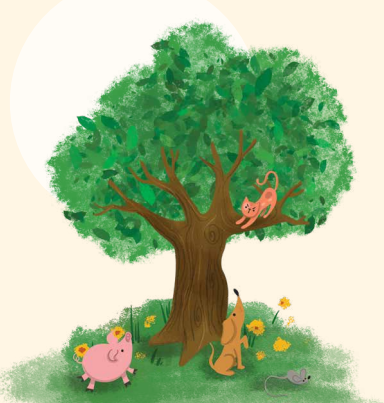 Zelk Zoltán: Mese
Ok.: 50 – 51.o.
2. Hallgasd meg a verset!
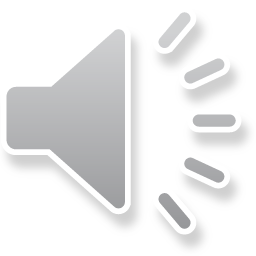 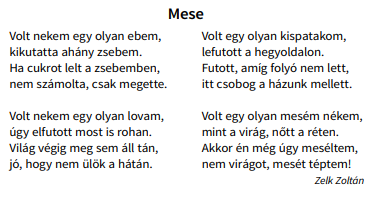 1.
3.
2.
4.
Számozd meg a versszakokat!
3. Miért kaphatta a vers ezt a címet? Melyik versszakból derül ki? Keretezd be!
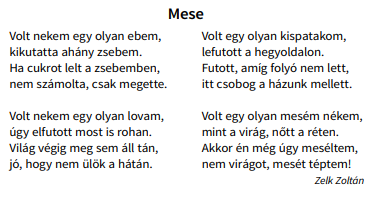 4. Milyen világot mutat be a vers? Színezd be a megfelelő kifejezéseket!
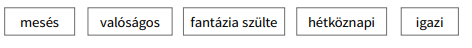 5. Ki a vers beszélője? Húzd alá, ami igaz lehet!
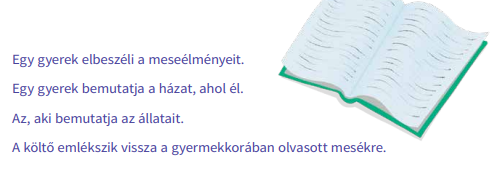 6. Milyennek mutatja be a szereplőket a vers beszélője? Kösd össze az összetartozókat!
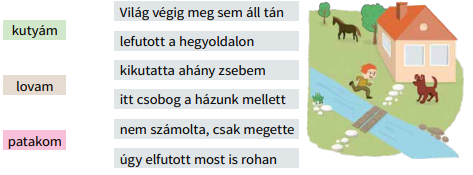 7. Miért a réti virágokhoz hasonlítja a meséjét a vers beszélője? Húzd alá!
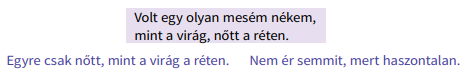 8. Hogyan keletkeztek ezek a mesék? Kösd a versrészlethez azt az állítást!
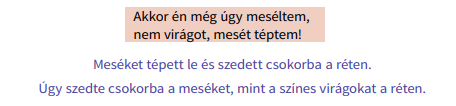 9. Tegyél  - t az igaz állítások után!
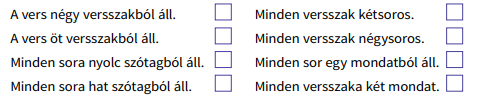 



10. Húzd alá a vers sorvégeinek összecsengő szavait, majd színezd azonos színűre!
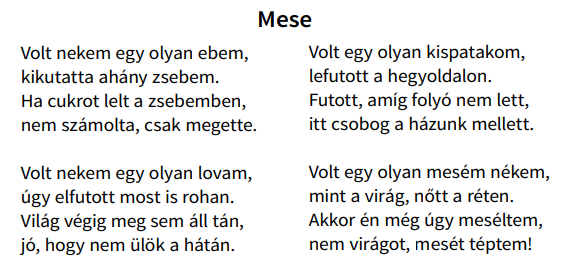 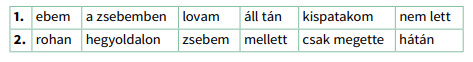 Köszönöm szépen a figyelmedet!